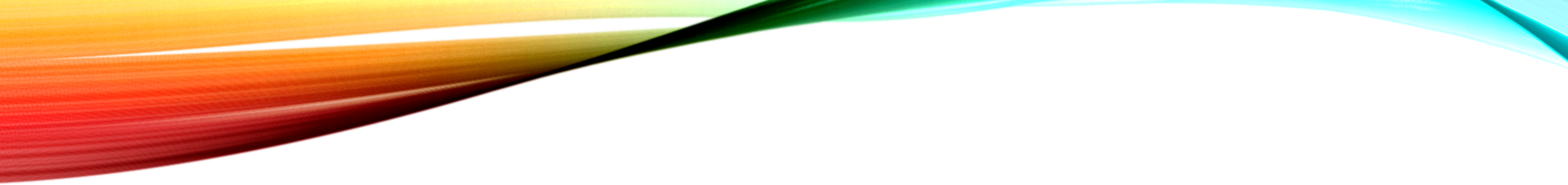 Characterizing the Images of Black Hole Shadows
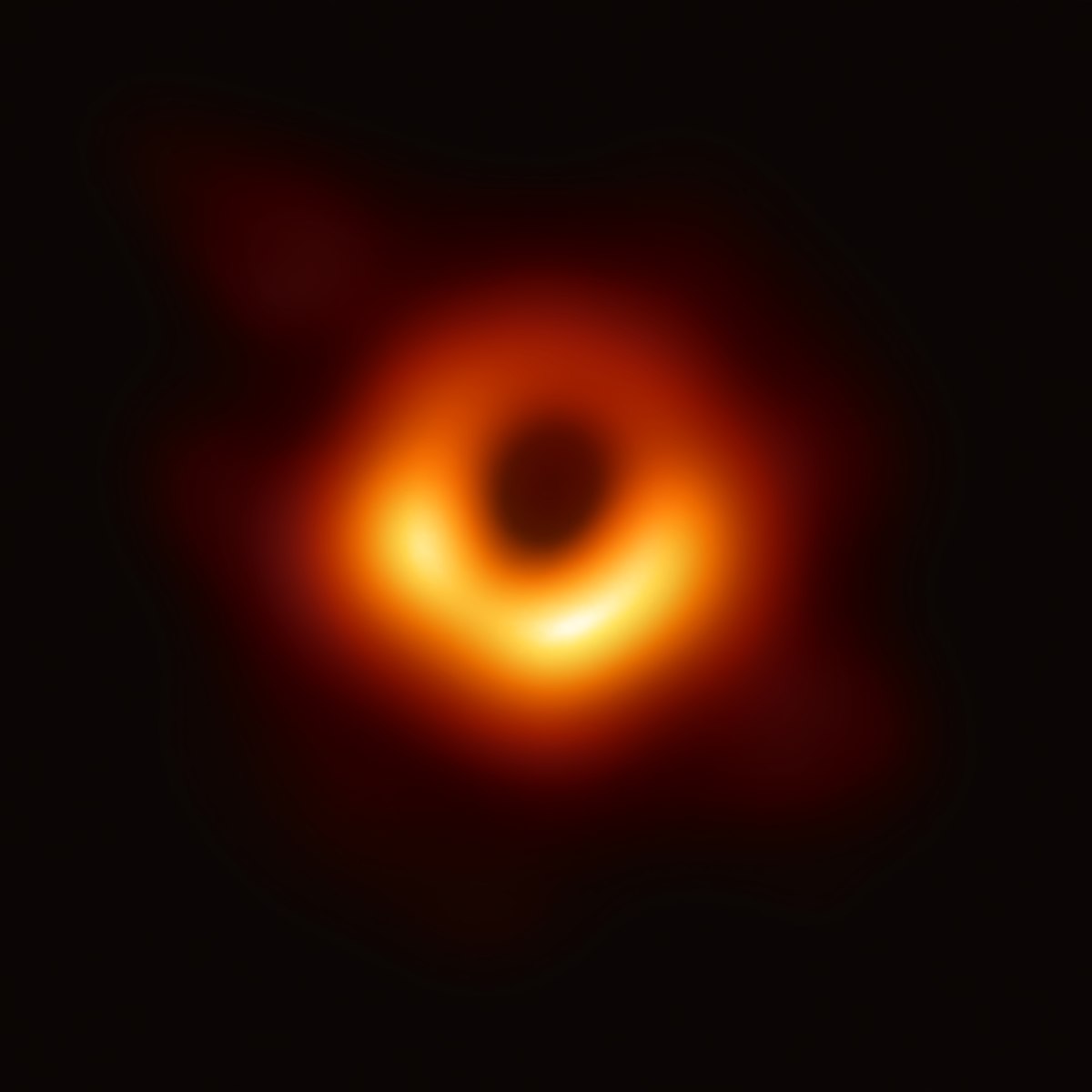 Sean Dougall
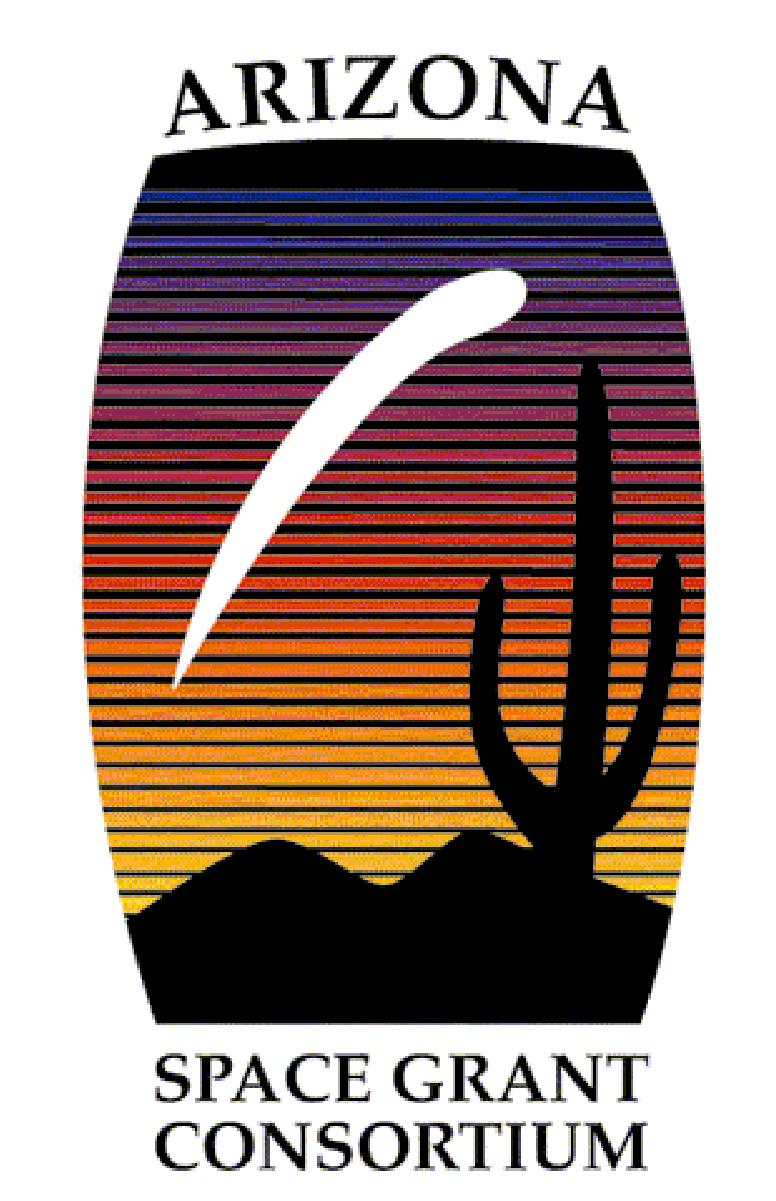 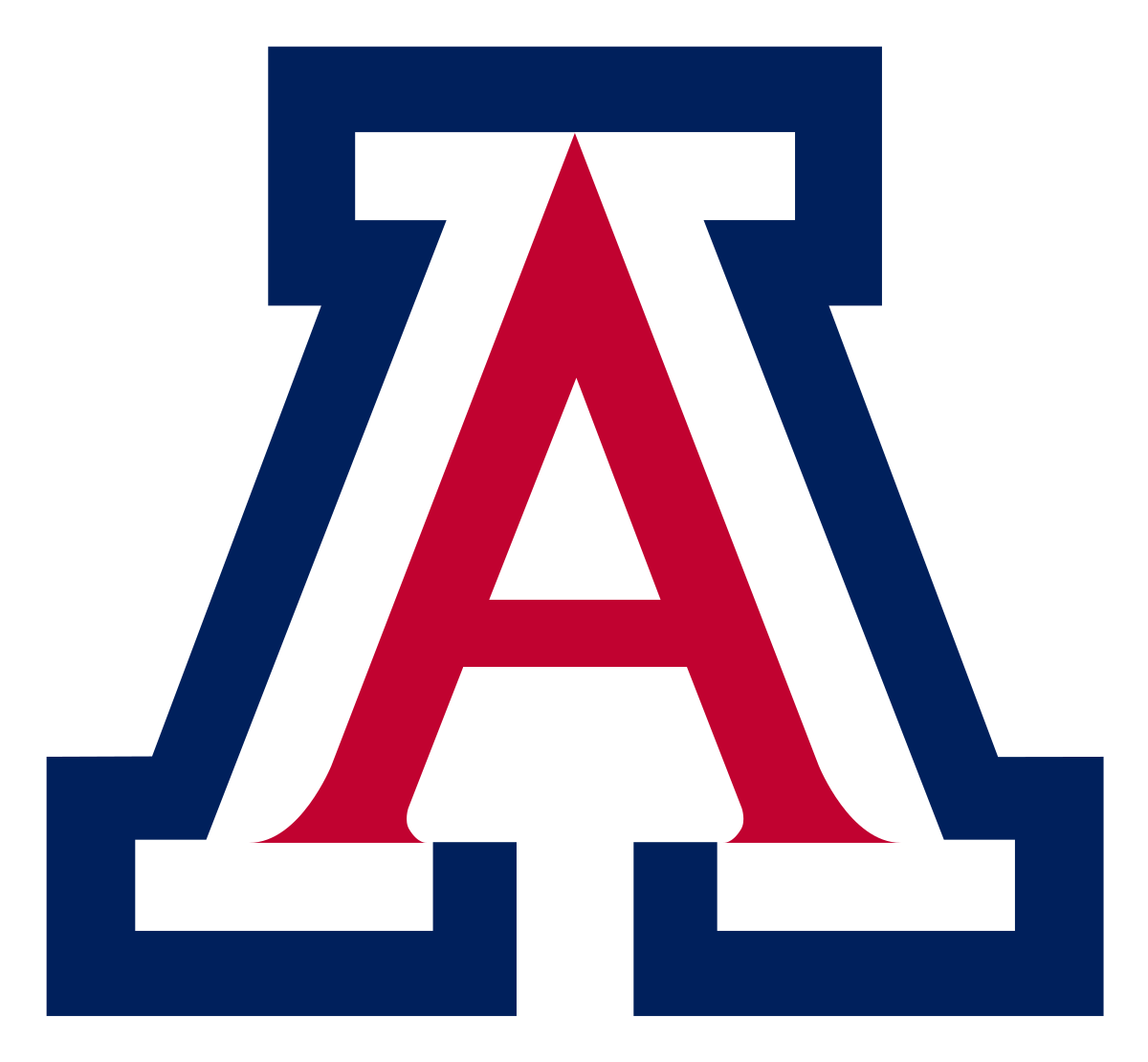 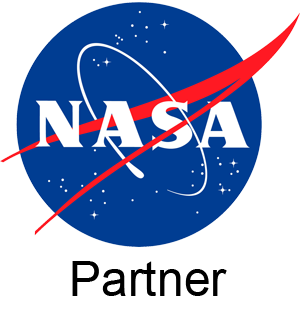 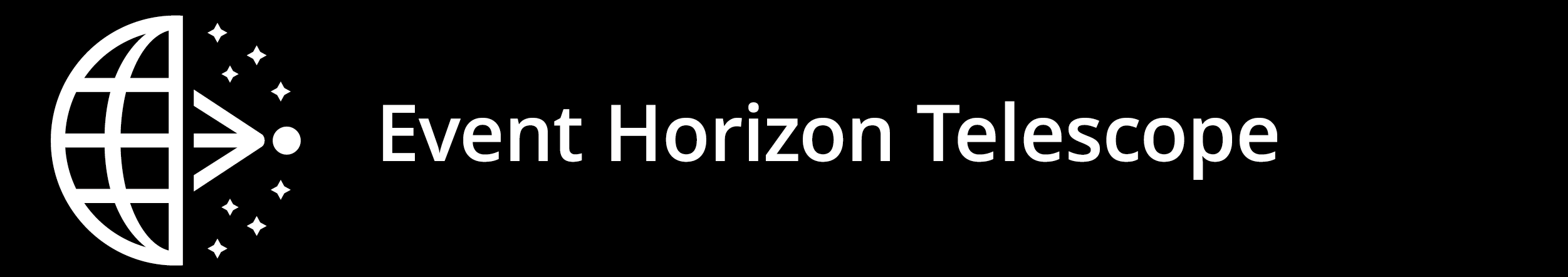 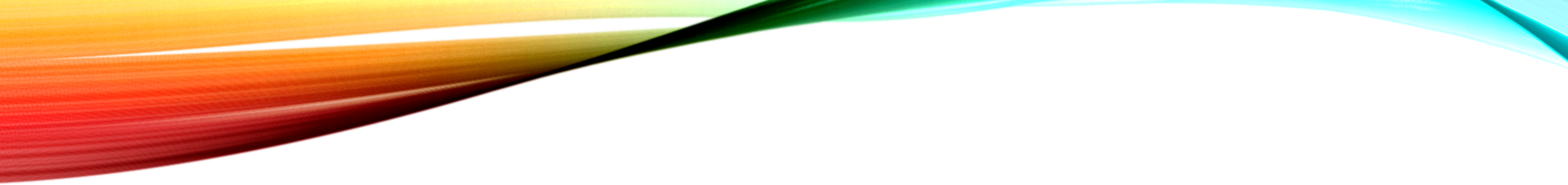 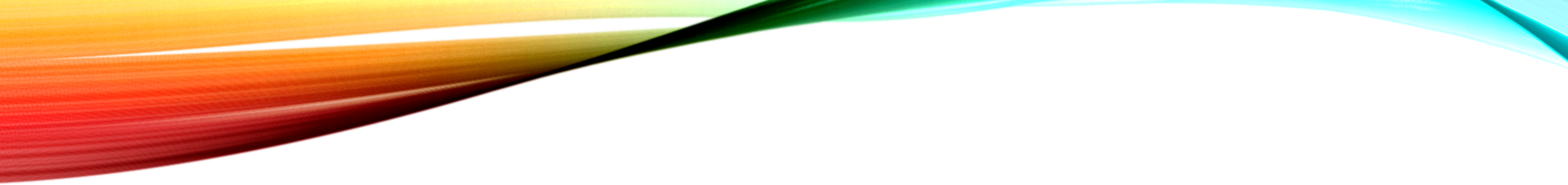 Images of the shadow
The images show a brightness ring surrounding a brightness depression
Shadow shape and sizes are determined entirely by the Theory of Gravity
The size of the brightness ring varies depending on the plasma physics surrounding the black hole
In order to test Einstein’s Theory of General Relativity, we must be able to determine the shadow size from observation
[Speaker Notes: Note: Talk about main goal of project, i.e want to use observation of the photon ring as a proxy for shadow size when the ring is narrow, we expect the photon ring to be close to the black hole shadow, include error”
MAD – Magnetically arrested Disk]
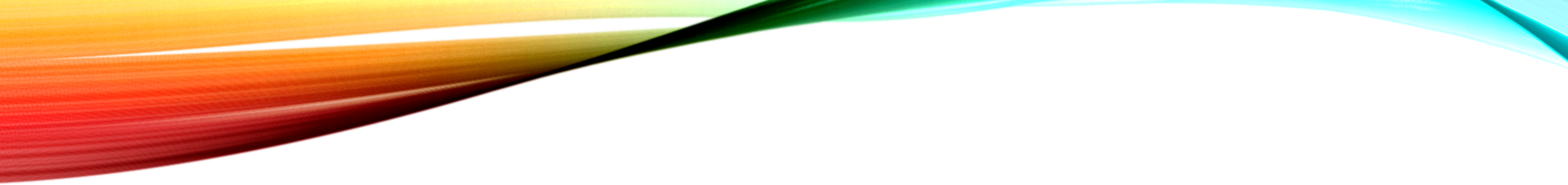 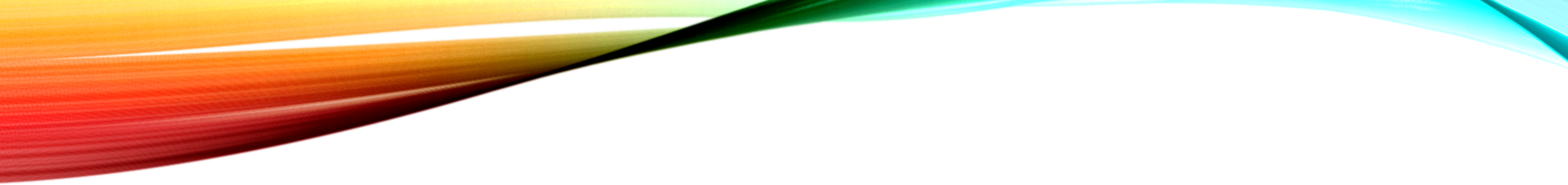 Project
We wanted to use the bright emission as a proxy for the shadow size 

To characterize black holes by the width of the bright emission

Processed and analyzed a large selection of varying numerical simulations using Image Domain Analysis Techniques
[Speaker Notes: Note: Talk about main goal of project, i.e want to use observation of the photon ring as a proxy for shadow size when the ring is narrow, we expect the photon ring to be close to the black hole shadow, include error”
MAD – Magnetically arrested Disk]
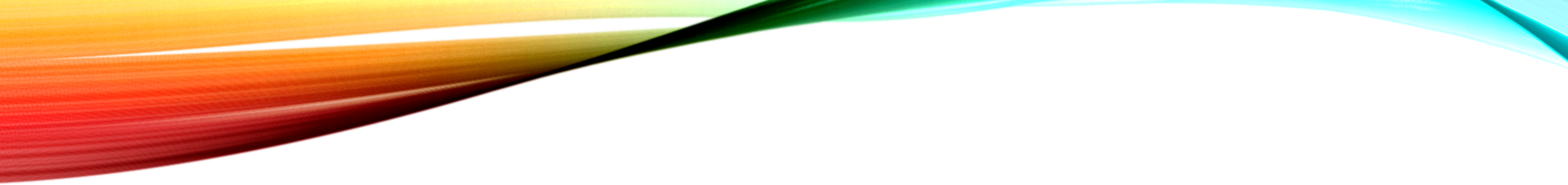 Image Domain Analysis
From center, Image is scanned radially outward
Distance to Peak Emission (Radius)

Size of Brightness Emission 

Through all azimuthal angles
[Speaker Notes: Include picture from Paper 6, Figure 14]
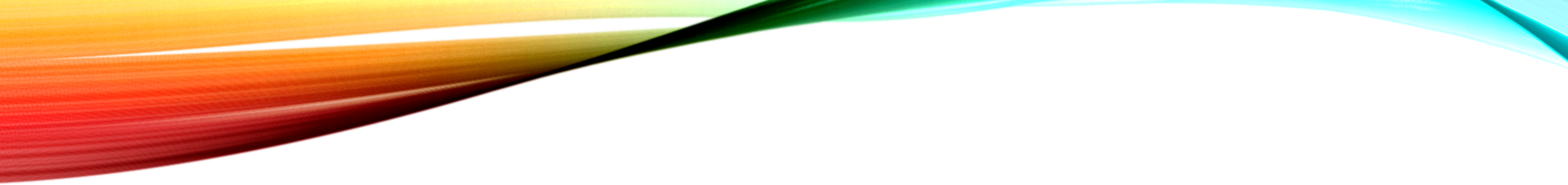 Image Domain Analysis
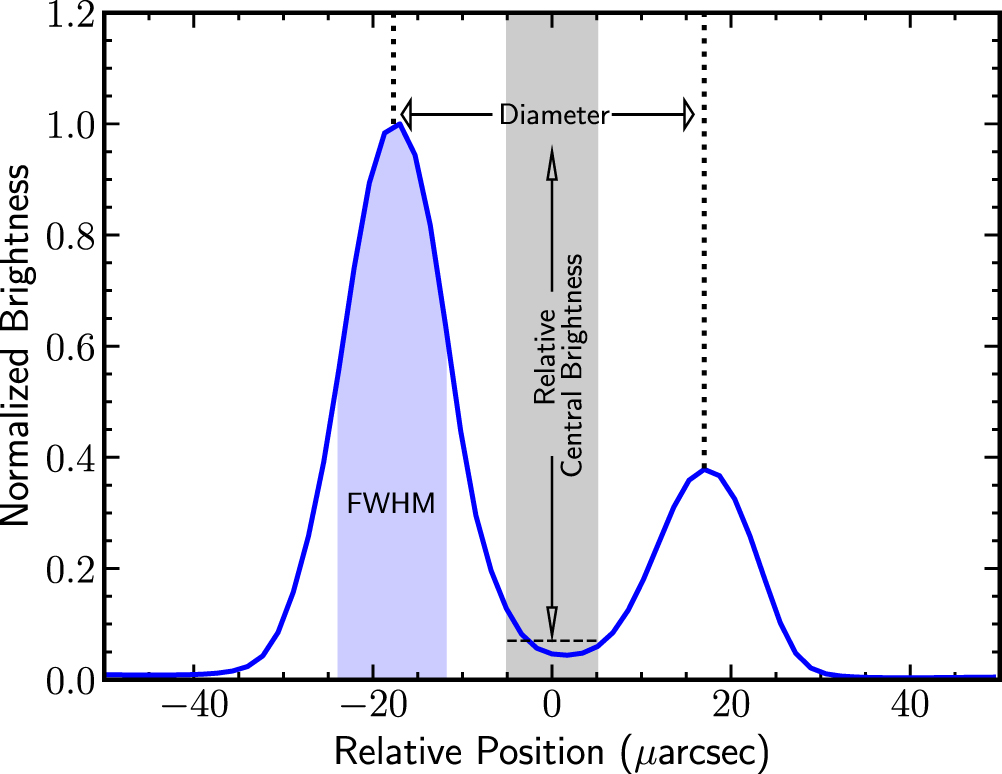 From center, Image is scanned radially outward
Distance to Peak Emission (Radius)

Size of Brightness Emission 

Through all azimuthal angles
Event Horizon Collaboration et al, 2019
[Speaker Notes: Include picture from Paper 6, Figure 14]
Image Domain Analysis
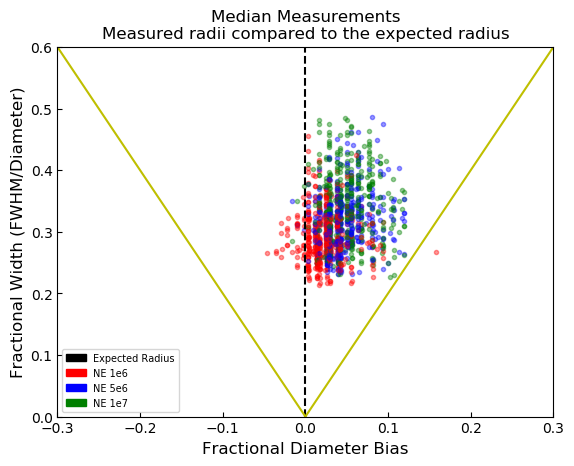 Results
Median radii compared to expected radii

We find that the emission rings are never larger than the black-hole shadows by more than half the widths of the rings themselves

These results supports using the emission rings as proxies for testing Einstein's theories.
Acknowledgments
I’d like to thank the following for the help and support given throughout the project:
Dimitrios Psaltis
Feryal Özel
Lia Medeiros
Tyler Trent
Kaushik Satapathy
University of Arizona
Thank you!